TRƯỜNG TIỂU HỌC PHÚC LỢI
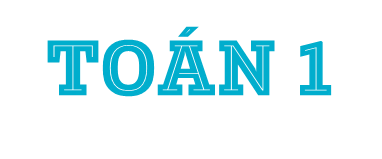 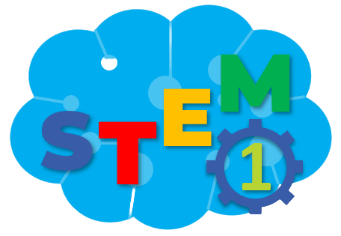 BÀI 4
THỰC HÀNH 
TRANG TRÍ LỚP HỌC
BẰNG CÁC HÌNH HÌNH HỌC
Tiết 2
[Speaker Notes: Giới thiệu nội dung bài học thực hành làm thẻ toán]
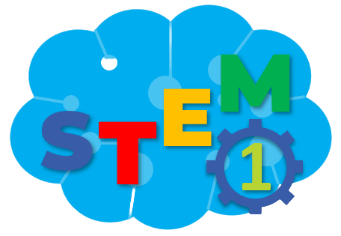 TRÒ CHƠI “TỚ TÊN LÀ GÌ?”
Cách chơi:
1. Quản trò giơ lên một số hình và hỏi “Tớ tên là gì?”
4. Người chơi đưa ra đáp án đúng thì chiến thắng
2. Người chơi nhanh chóng đáp và lấy trong bộ đồ dùng học tập giơ lên
3. Quản trò đưa ra số lượng hình và hỏi đó là hình ghép gì
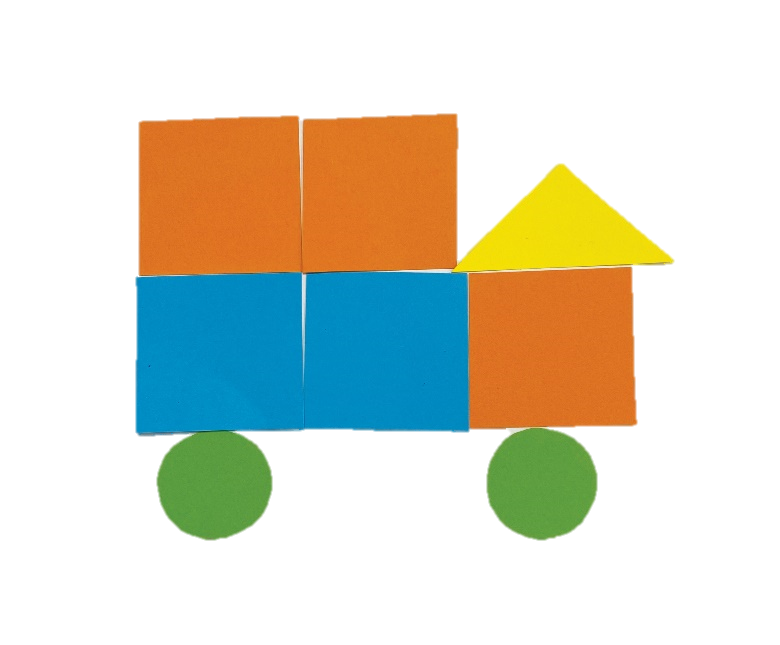 [Speaker Notes: Ví dụ: hỏi “Tôi gồm có 5 hình vuông, 2 hình tròn, 1 hình tam giác, tôi là ai? ”]
ĐỀ XUẤT Ý TƯỞNG VÀ CÁCH 
LÀM SẢN PHẨM TRANG TRÍ LỚP HỌC
THẢO LUẬN VÀ CHIA SẺ Ý TƯỞNG  LÀM SẢN PHẨM 
TRANG TRÍ LỚP HỌC
Gợi ý
Em sử dụng vật liệu gì để làm hình khối?
Em sẽ ghép hình gì? Sử dụng hình khối gì để ghép?
[Speaker Notes: GV nhắc lại nội dung bài học trước, cho HS chia sẻ ý tưởng làm sản phẩm, gợi ý những cách làm sáng tạo]
TIÊU CHÍ SẢN PHẨM
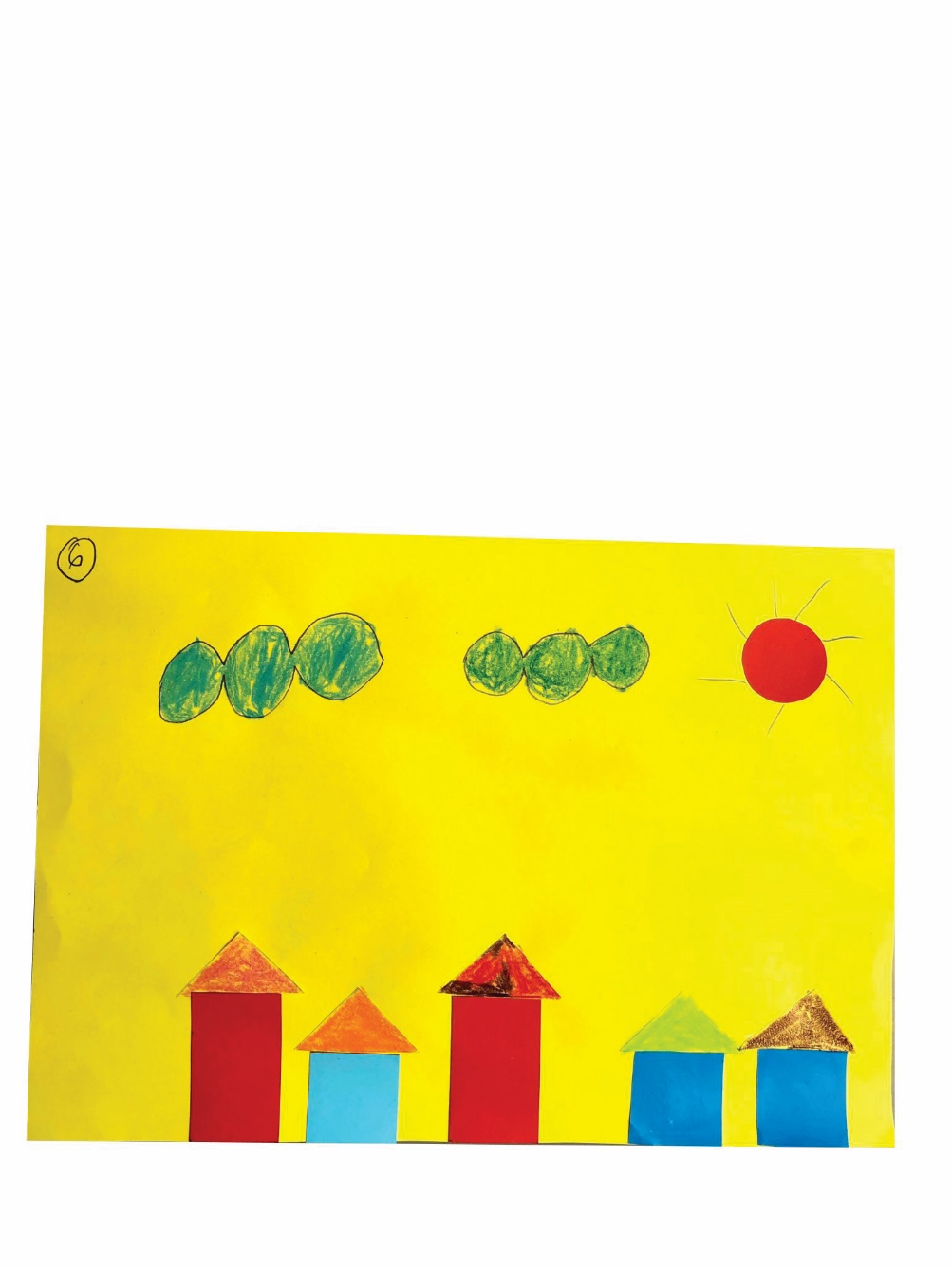 Được tạo bởi hình vuông,
hình tròn, hình tam giác,
hình chữ nhật
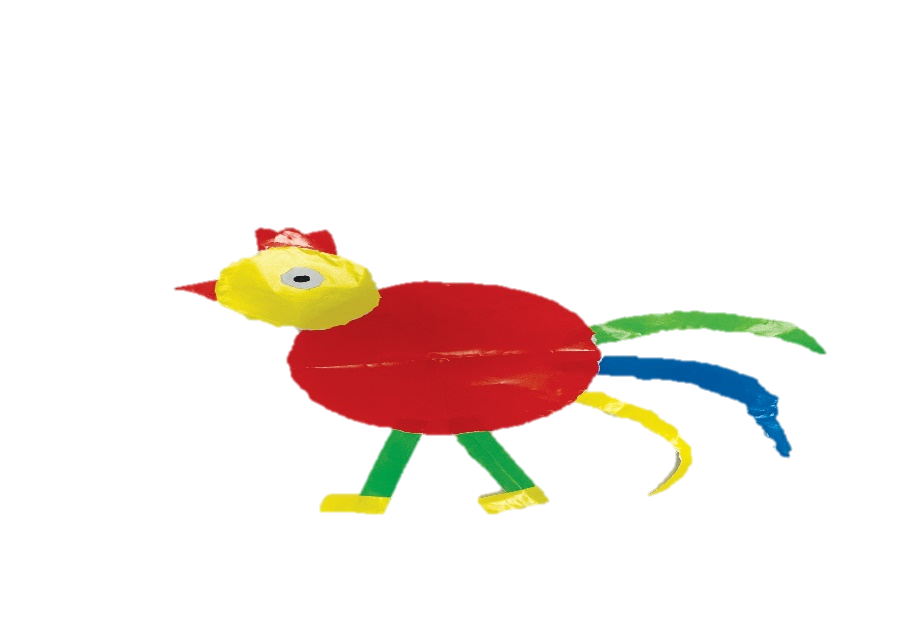 Trang trí đẹp, sáng tạo,
chắc chắn
[Speaker Notes: GV nêu ra tiêu chí sản phẩm, cho HS xem một vài ý tưởng, gợi ý HS chia sẻ ý tưởng để sản phẩm]
ĐỀ XUẤT Ý TƯỞNG VÀ CÁCH LÀM 
SẢN PHẨM TRANG TRÍ LỚP HỌC
LỰA CHỌN Ý TƯỞNG VÀ ĐỀ XUẤT CÁCH LÀM
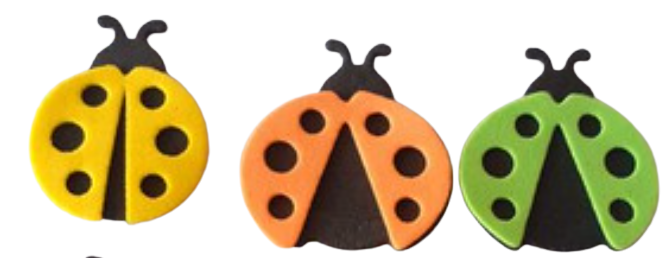 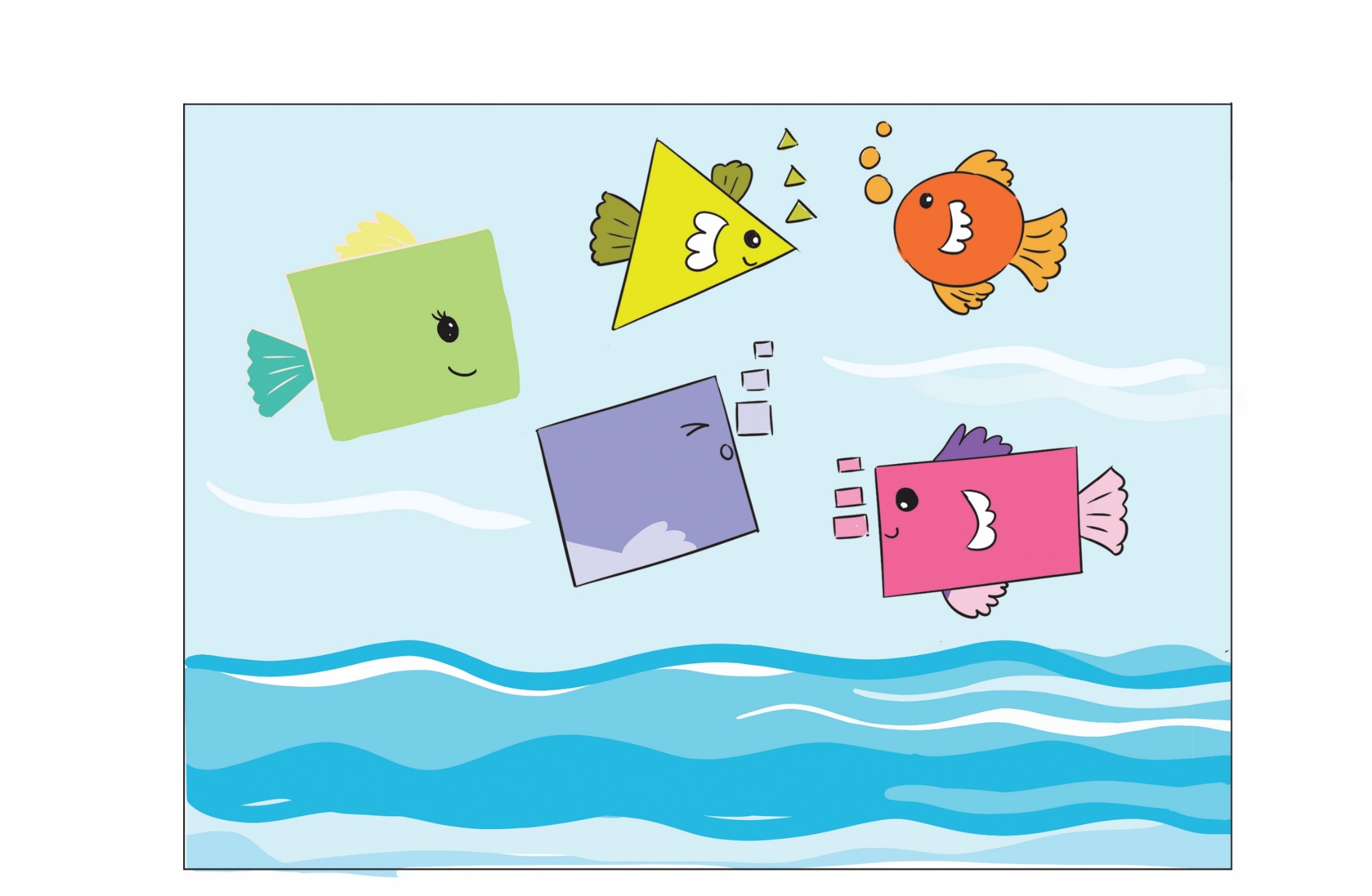 [Speaker Notes: GV gợi ý HS chia sẻ ý tưởng để sản phẩm]
PHIẾU HỌC TẬP SỐ 3
1. Nhóm dùng vật liệu gì để làm hình trang trí?
……………………………………………………………………………
2. Nhóm sử dụng hình gì? Mỗi loại mấy hình?
……………………………………………………………………………
……………………………………………………………………………
3. Tên sản phẩm nhóm lắp ghép được là gì? ……………………………………………………………………………
4. Ưu, nhược điểm của sản phẩm?
……………………………………………………………………………
Cùng vẽ ý tưởng của nhóm
[Speaker Notes: GV gợi ý để HS tưởng tượng ra sản phẩm của nhóm, các ý tưởng để làm sản phẩm theo các tiêu chí đề ra nhưng lại thể hiện được phong cách, sự thông minh và cá tính riêng của nhóm, gợi ý để HS nghĩ đến trang trí để có sự khác biệt, sáng tạo riêng]
LÀM SẢN PHẨM TRANG TRÍ LỚP HỌC
Lựa chọn dụng cụ và vật liệu
Giấy màu, bút chì, bút màu, kéo, thước kẻ, keo dán
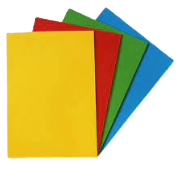 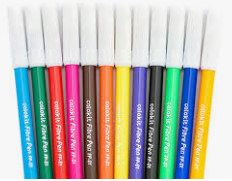 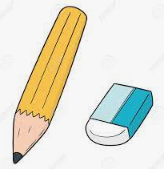 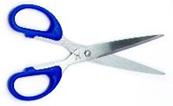 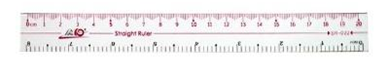 [Speaker Notes: GV yêu cầu nhóm HS kiểm tra lại các nguyên, vật liệu của nhóm theo phiếu học tập, nếu có khác thì bổ sung vào phiếu]
LÀM SẢN PHẨM TRANG TRÍ LỚP HỌC
Làm sản phẩm trang trí lớp học theo cách của em hoặc nhóm em
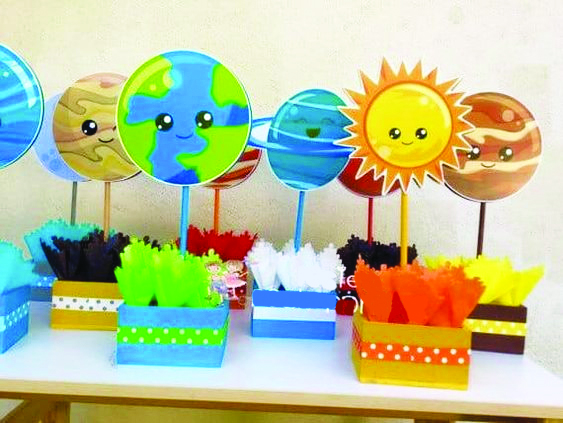 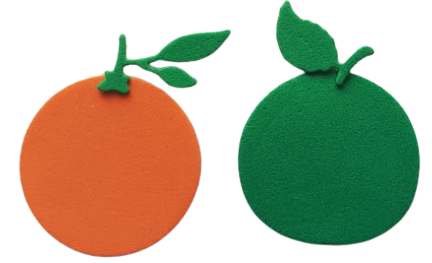 [Speaker Notes: GV cho HS quan sát một số mẫu trên, cho HS trình bày mẫu của nhóm mình. Các nhóm khác đặt câu hỏi nếu có thắc mắc hoặc góp ý]
LÀM SẢN PHẨM TRANG TRÍ LỚP HỌC
1
Gợi ý
Tạo hình tròn
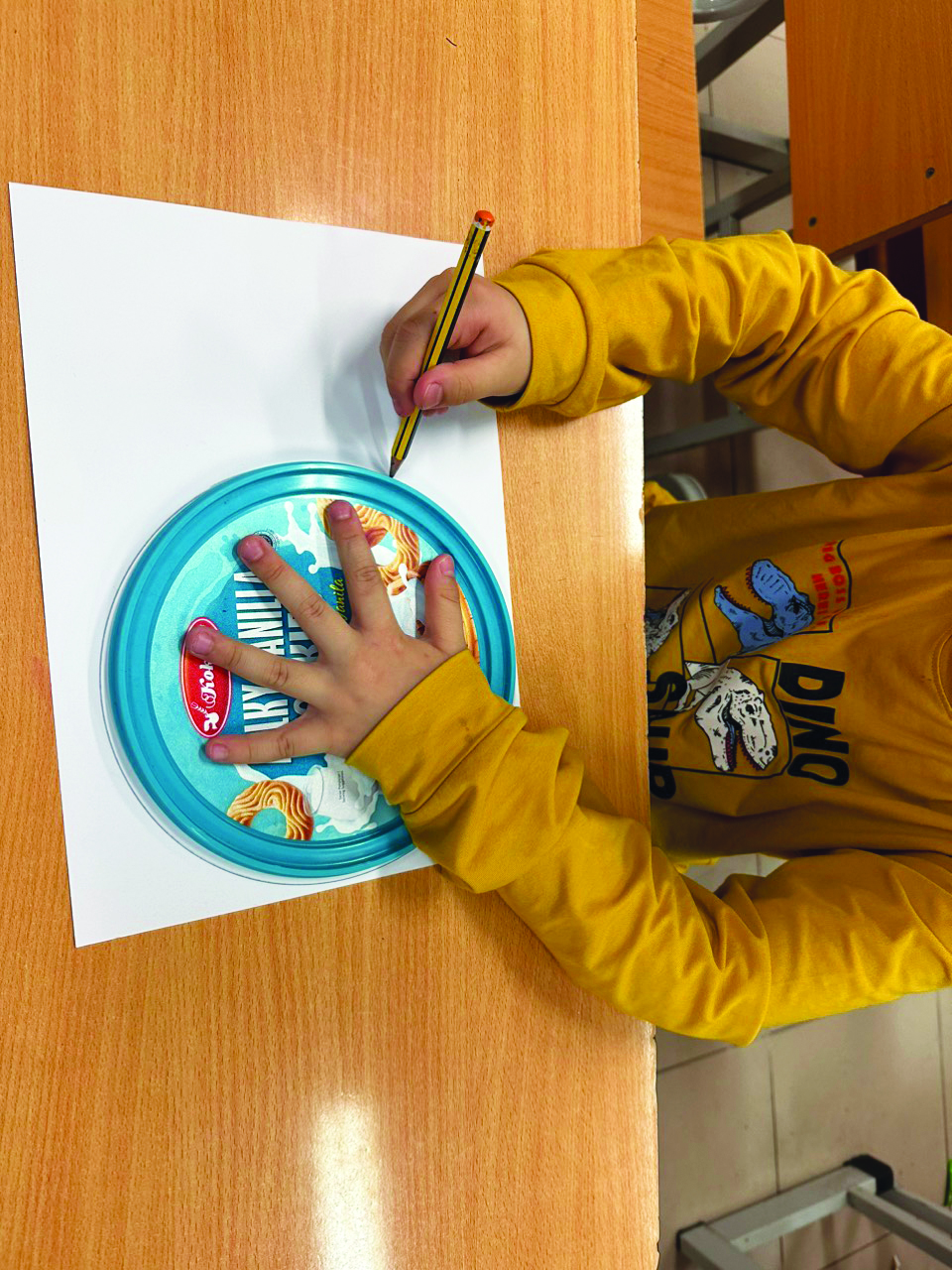 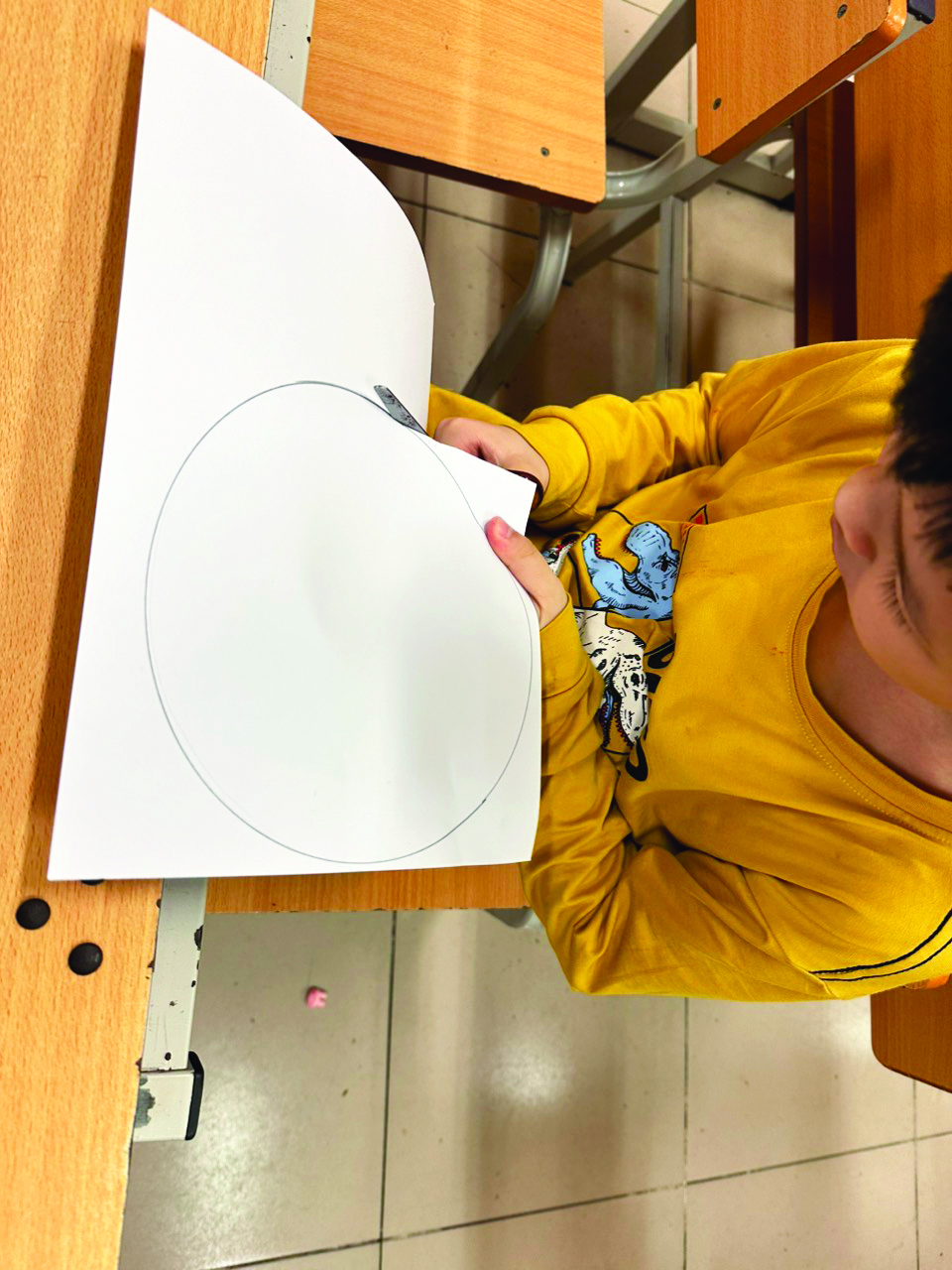 [Speaker Notes: GV hướng dẫn HS thực hiện vẽ hình trên giấy, cắt hình]
LÀM SẢN PHẨM TRANG TRÍ LỚP HỌC
2
Phác thảo biển lớp
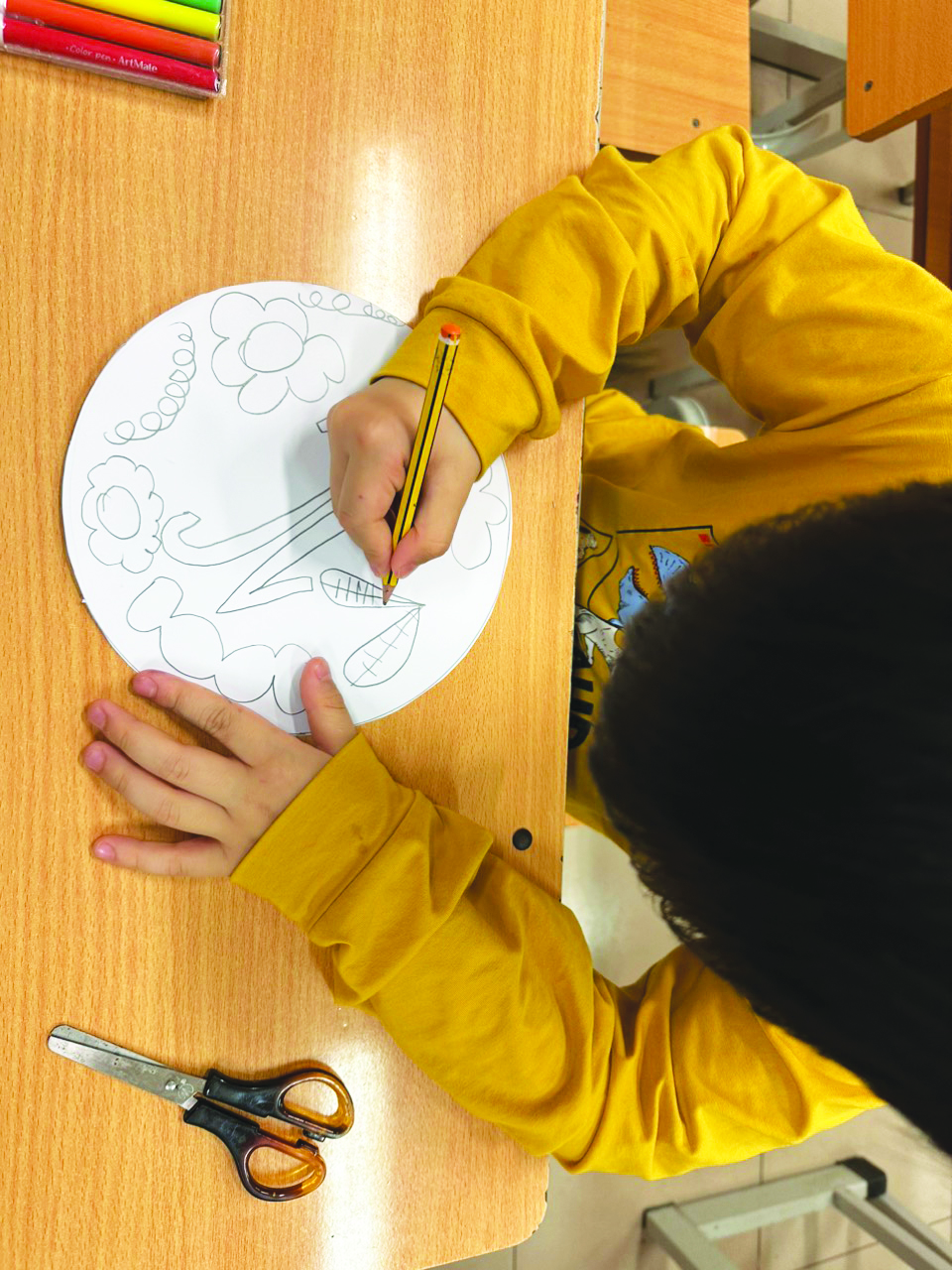 [Speaker Notes: GV hướng dẫn HS thực hiện]
LÀM SẢN PHẨM TRANG TRÍ LỚP HỌC
3
Trang trí và hoàn thiện
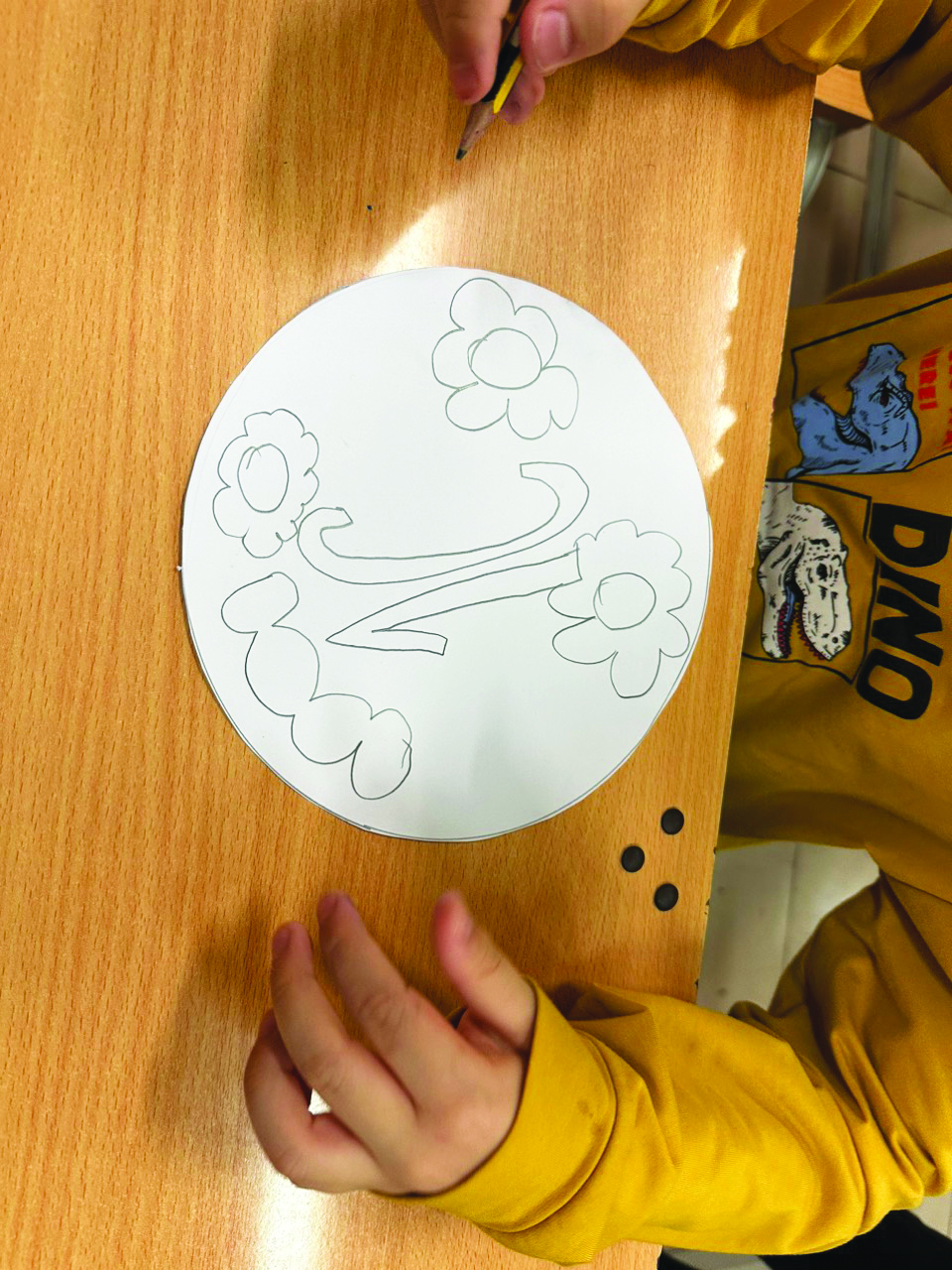 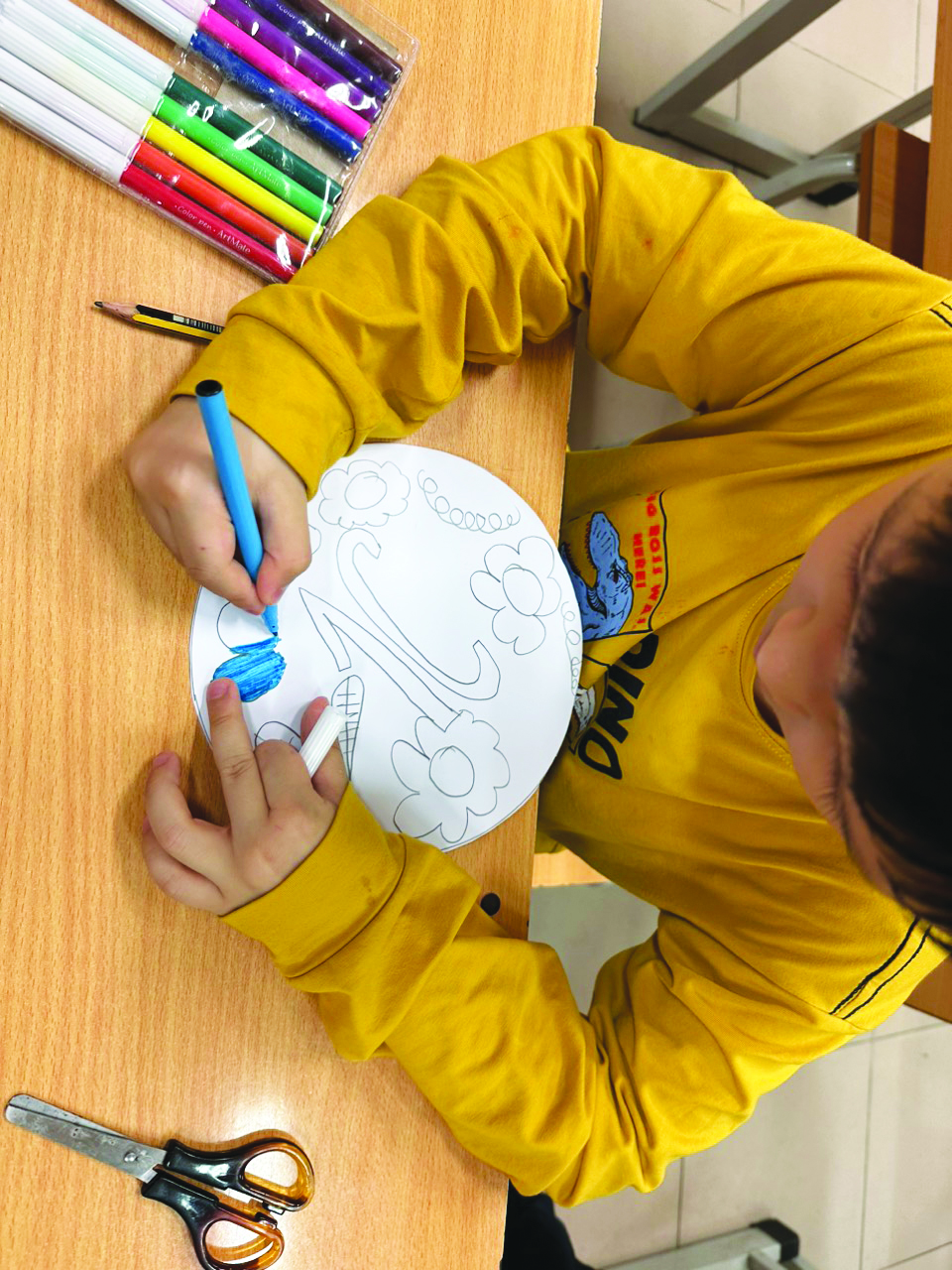 [Speaker Notes: GV hướng dẫn HS thực hiện]
KIỂM TRA VÀ ĐIỀU CHỈNH
TIÊU CHÍ SẢN PHẨM
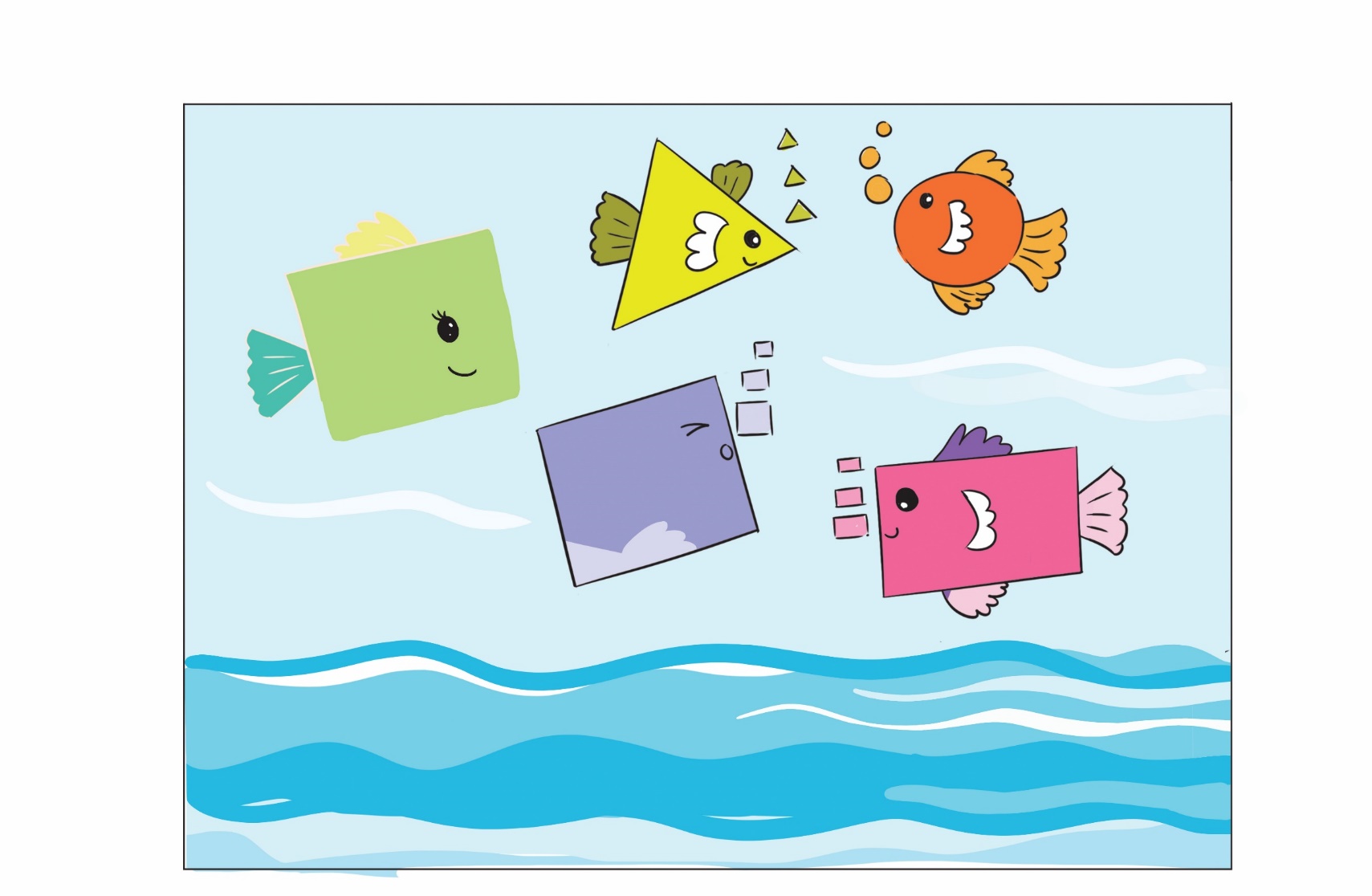 Được tạo bởi hình vuông,
hình tròn, hình tam giác,
hình chữ nhật
Trang trí đẹp, sáng tạo,
chắc chắn
[Speaker Notes: GV cho HS kiểm tra sản phẩm so với tiêu chí để điều chỉnh, hoàn thiện sản phẩm. Hướng dẫn HS vẽ ý tưởng và thực hiện]
TRANG TRÍ LỚP HỌC
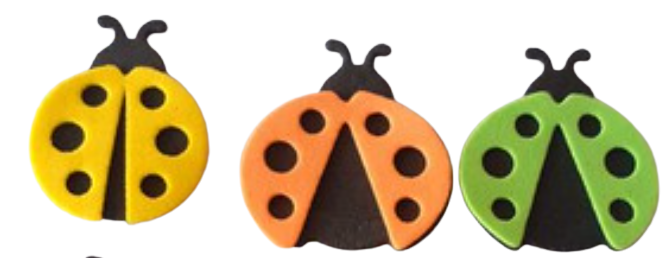 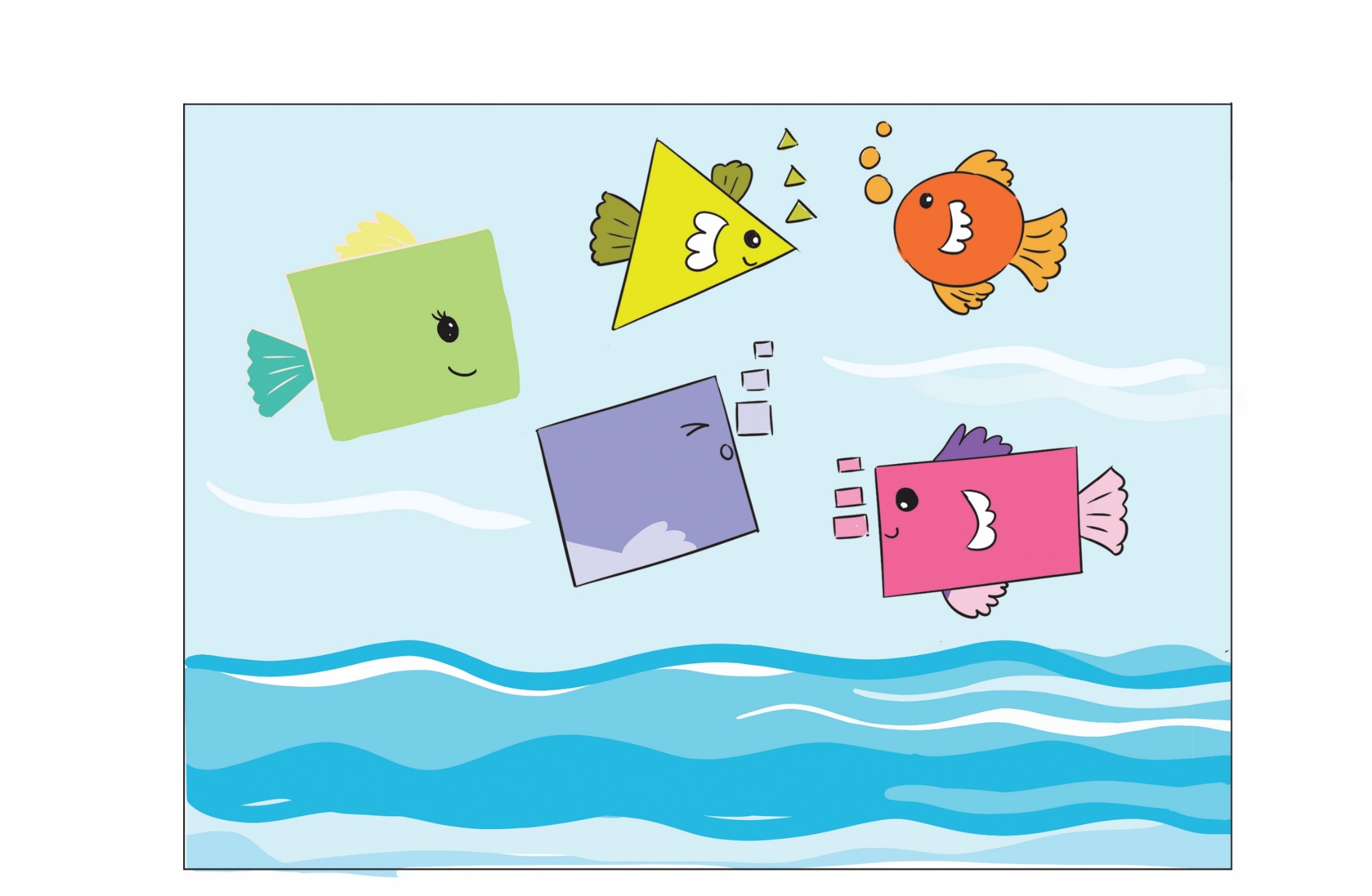 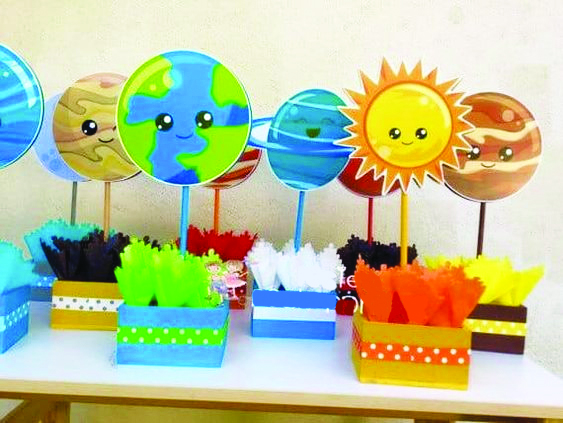 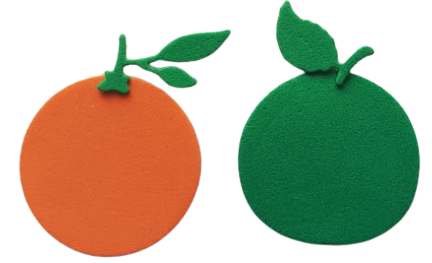 [Speaker Notes: HS trình bày, thuyết minh sản phẩm]
ĐÁNH GIÁ SẢN PHẨM
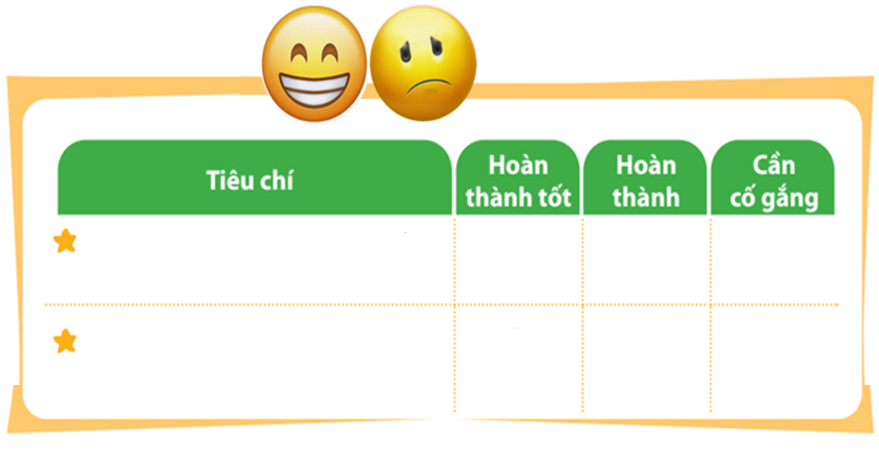 Thực hiện đánh giá bằng hình dán
Được tạo bởi hình vuông, hình tròn, hình tam giác, hình chữ nhật
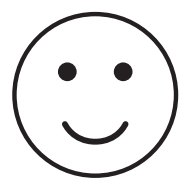 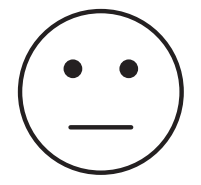 Trang trí đẹp, sáng tạo,
chắc chắn
[Speaker Notes: GV hướng dẫn HS đánh giá theo từng tiêu chí bằng hình dán. Có thể tặng thêm hình dán cho điểm sáng tạo, làm nhanh, đẹp]
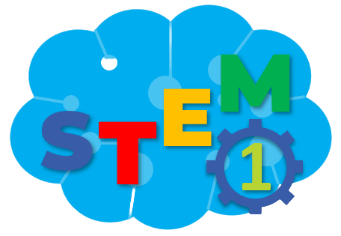 TẠM BIỆT CÁC EM
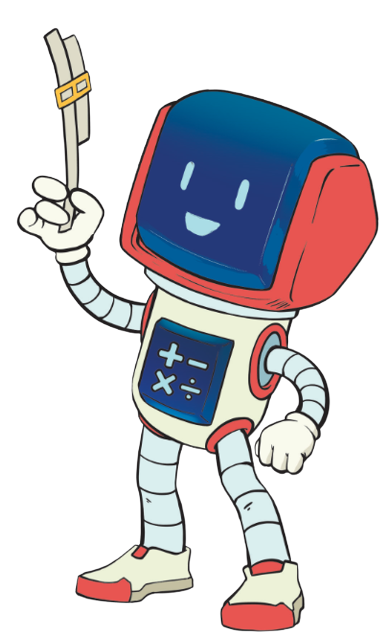 [Speaker Notes: Trong quá trình dạy học, GV thường xuyên khuyến khích HS bằng các câu khen khi HS trả lời đúng]